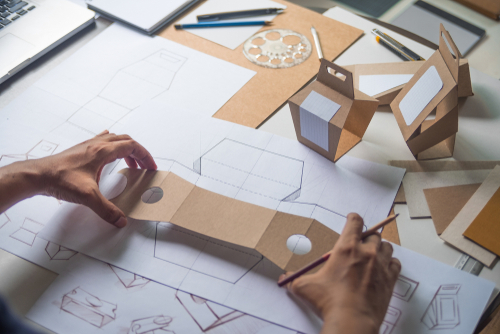 higher Design & Manufacture
Design Factors - Introduction
Learning intentions & success criteria
Learning Intentions
 Introduction and overview of the key design factors associated with designing products.

Success Criteria
 Understand what a design factor is.
 State the key design factors. 
 Explain each of the key design factors.
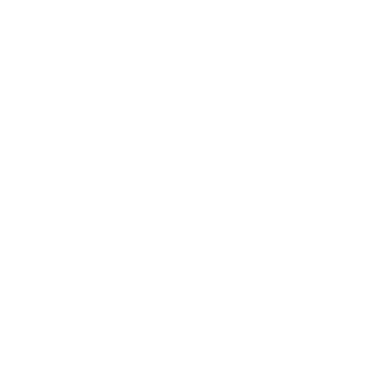 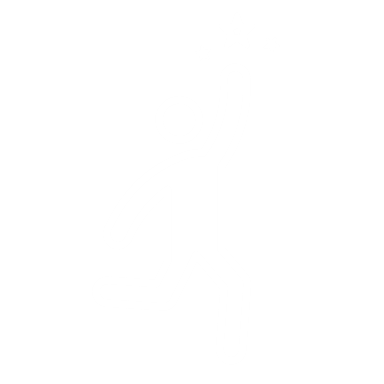 Design Factors are all the things that will influence the design of a product, for example;

What it does will influence the product.
How it looks will influence the product
The user’s size and strength will influence the product
The user’s interests will influence the product
The materials chosen will influence the product
How long the product will last will influence the product
What are design factors?
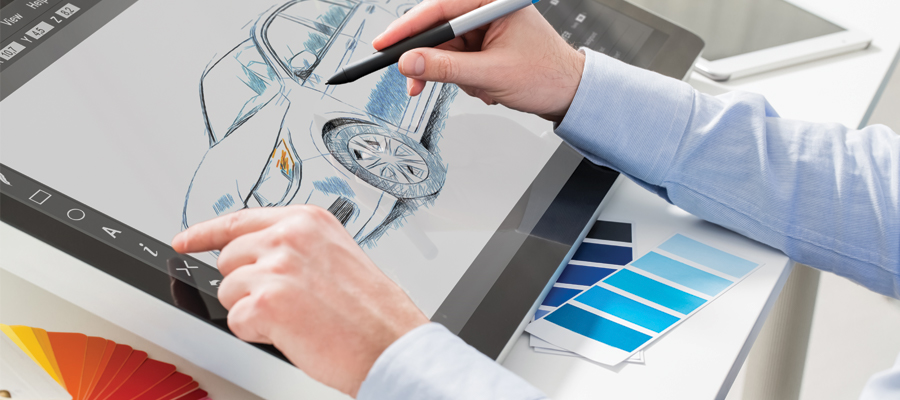 There are a huge number of factors that could influence a product’s design and change anything from its colour to its weight.

The 5 main design factors are:
Function
Aesthetics
Ergonomics
Market
Performance
The 5 main design factors
A product’s function is the job it’s designed to do.
Without a function a product is just an object – it would have no purpose.

Example: salt and pepper dispenser.
Function: to apply salt and pepper to food in controlled quantities.
function
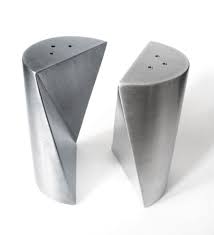 The PRIMARY function of a product is the main operation a product performs. For example:
A clock displays the time.
A pair of scissors cuts material.

The SECONDARY function of a product is another operation a product can perform. For example:
A camera in a phone (functional)
Aesthetically improves the environment it is placed in (subtle)
Primary and secondary function
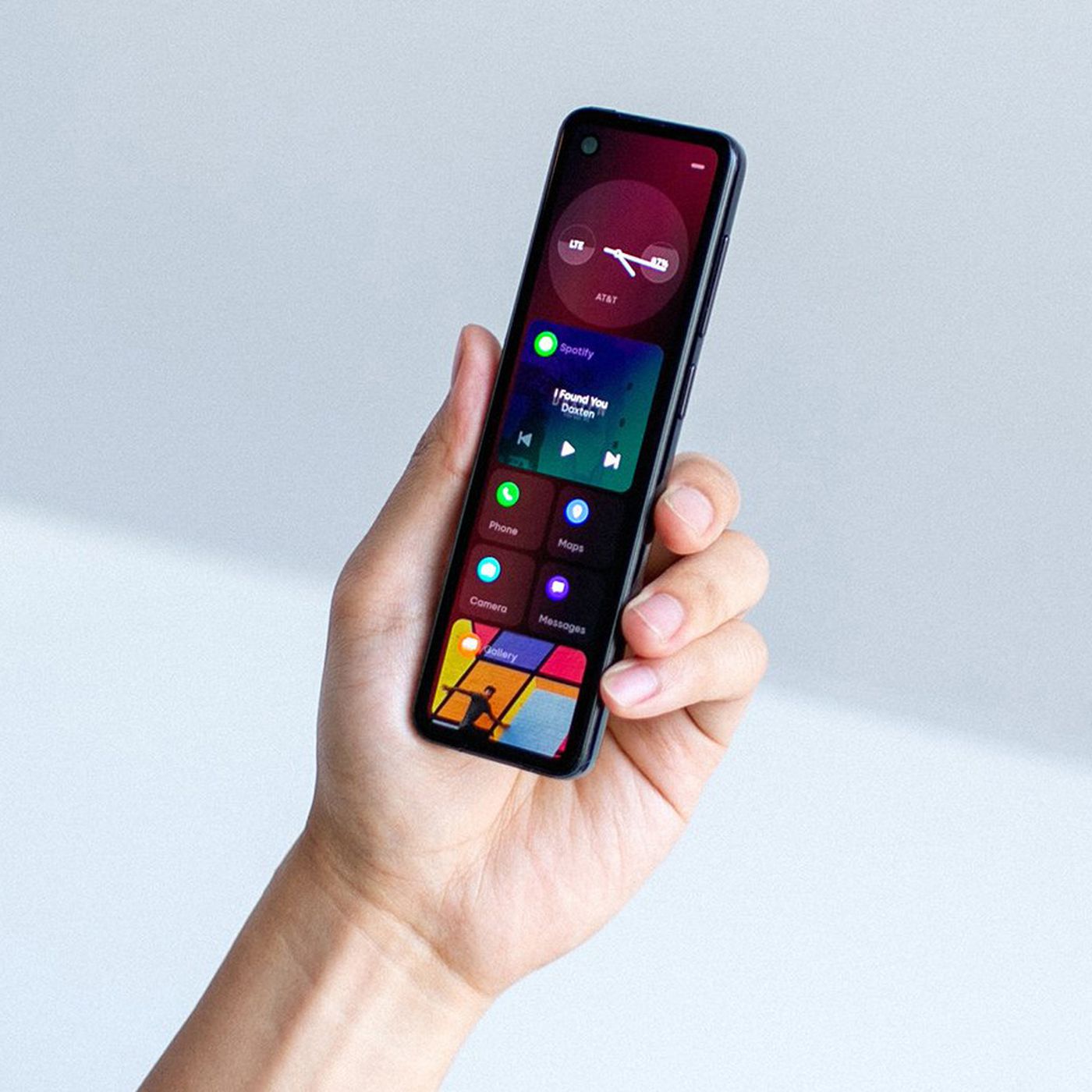 An electric iron and a travel iron have an identical primary function.

What are the key differences between these products?

Possible Answers:
 Portability
 Size/compact
 Adjustable/flat-pack
 Weight
 Capacity for water
question
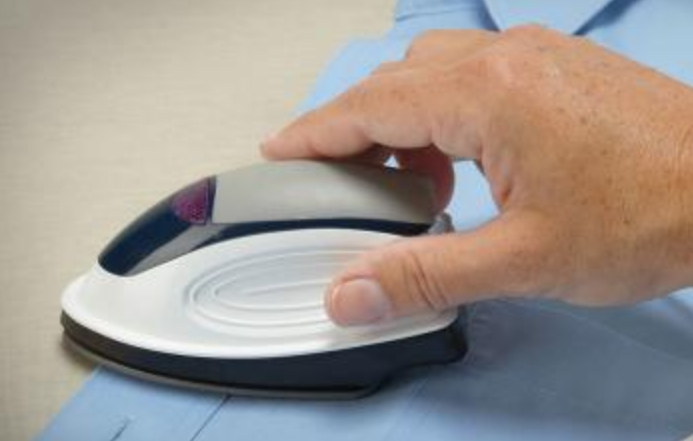 The Pepper Mill’s primary function is to dispense pepper. In order to do this;
The mill must be twisted.
To twist the mill the user must be able to comfortably hold and twist it.
The mill must hold pepper in a hygienic way.
The Mill will stand on its own for storage.
The mill will have a subtle secondary function of providing decoration to a table.
The impact of function
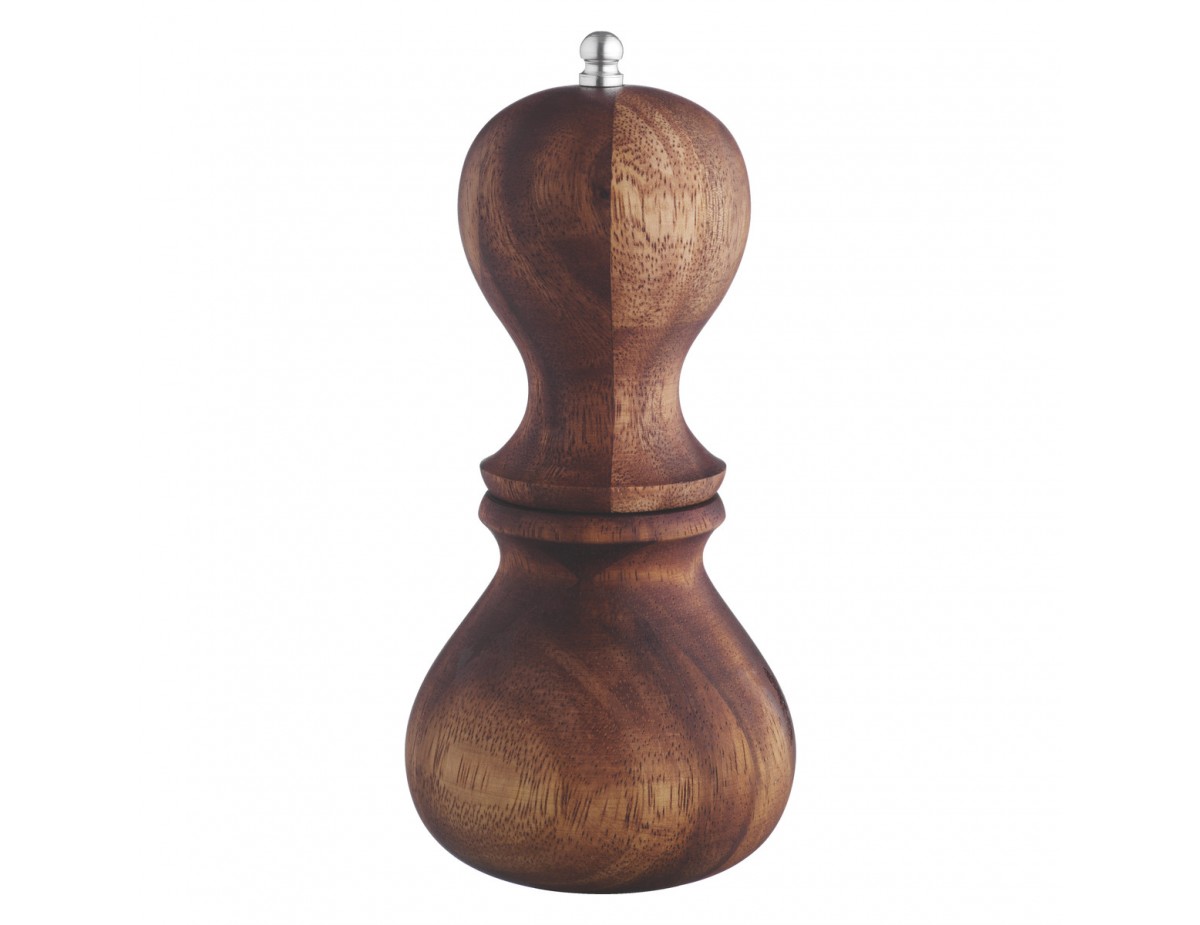 Aesthetics focusses on the way a product looks.
There are many different factors that influence aesthetics…
Line/Shape/Form
Colour
Size/Proportion
Contrast/Harmony
Fashion/Style
Materials
Texture
aesthetics
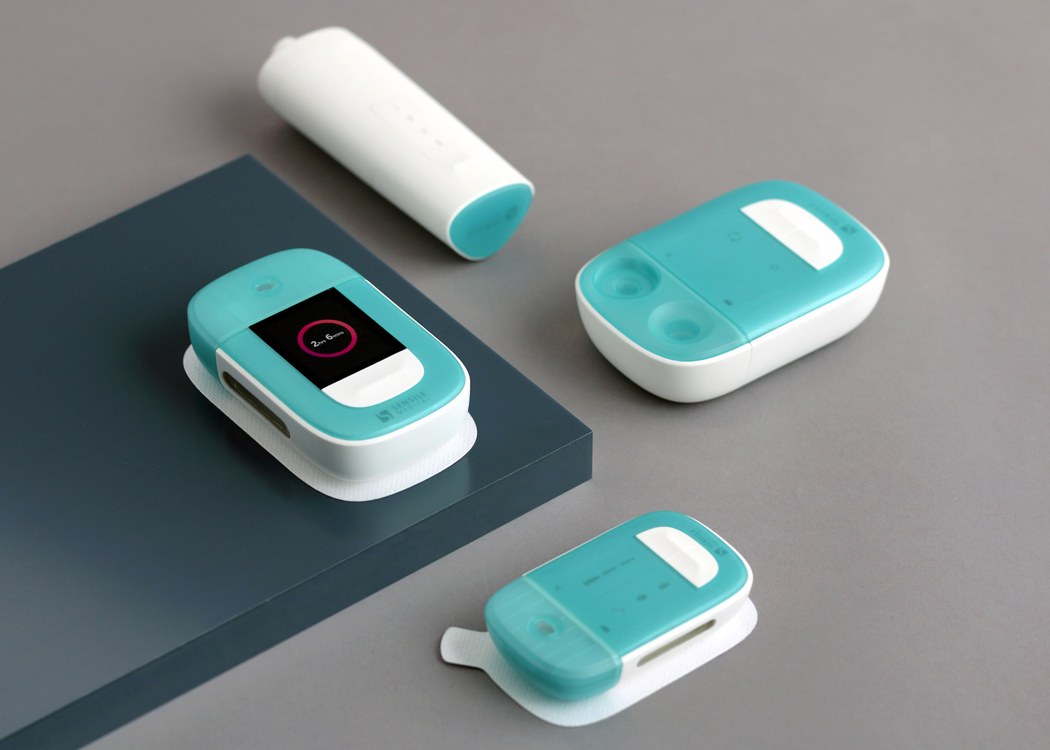 Aesthetics has a big impact on how people perceive a product.
For example…
The form of the Dyson makes it look well built and technologically advanced.
The grey colour makes it appear machine-like suggesting it will perform efficiently.
The yellow contrasts and draws attention to the key components of the product.
The transparent material surrounding the cyclone draws your focus to the central component.
The product looks balanced and poised suggesting it is easy to manoeuvre.
aesthetics
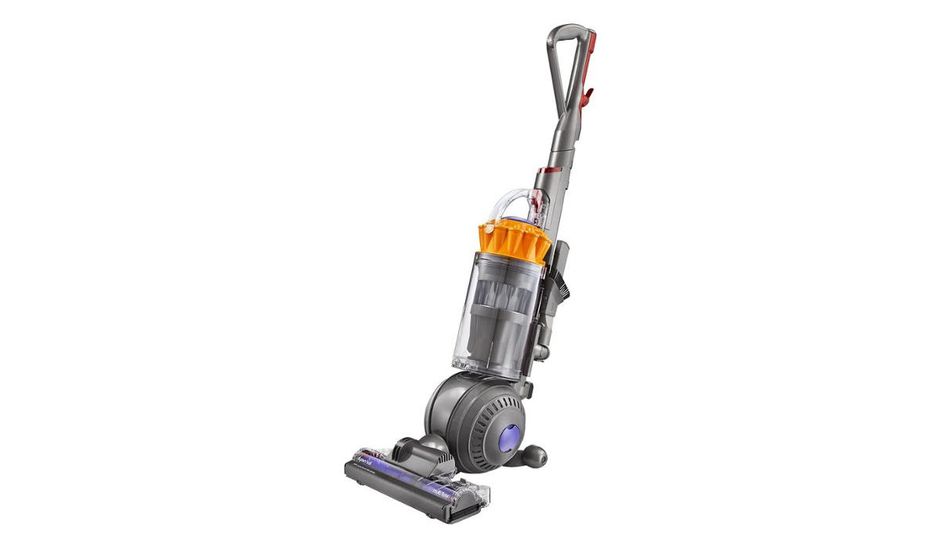 Most shoes and trainers share an identical function – to protect and support your feet.

How is your buying decision influenced by aesthetics?

Possible answers:
Shape
Colour options/harmony/contrast
Current trends/popularity
Branding
Appealing appearance
Appealing style
Level of comfort
question
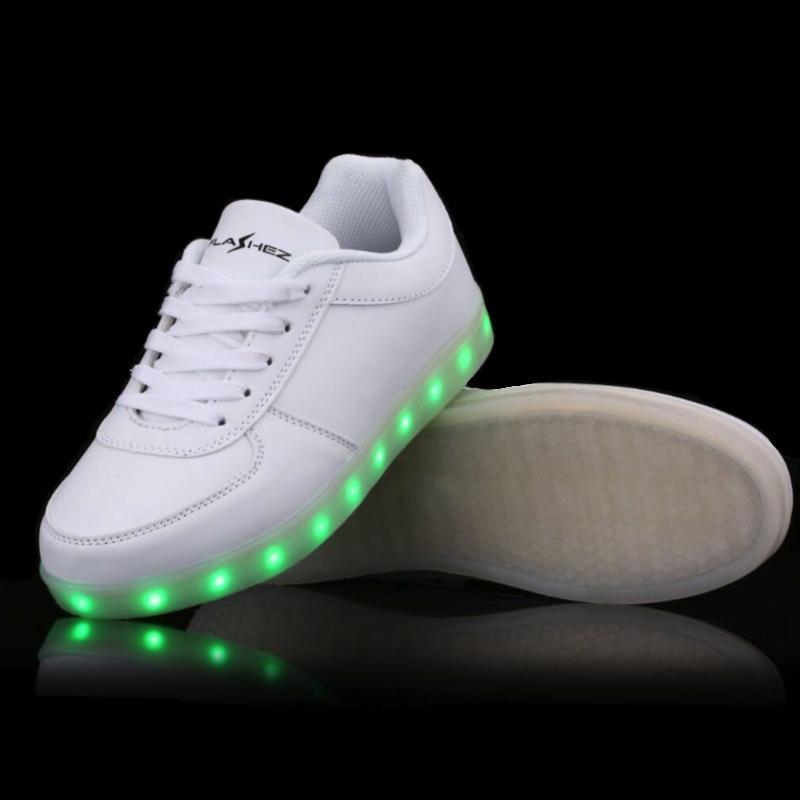 Ergonomics is all about the way humans interact with products and their environment.
Ergonomics is about finding ways of making products more useable or user-friendly.
It can be divided into three main areas…
Anthropometrics
Physiology
Psychology
ergonomics
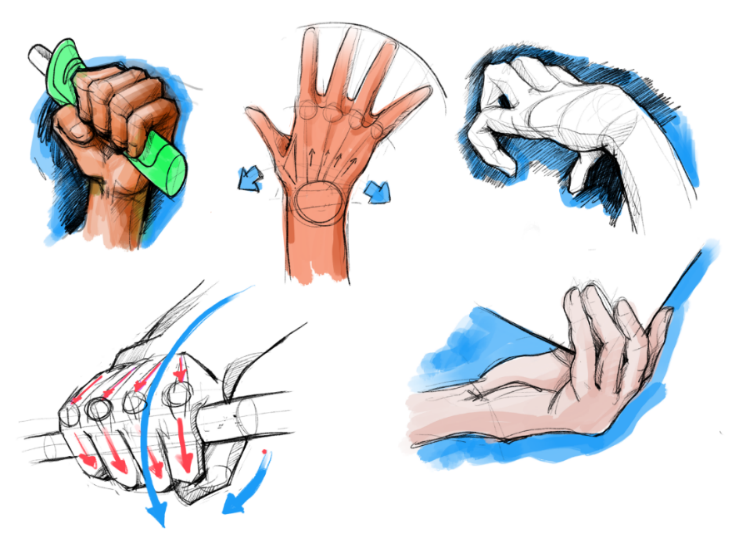 Ergonomics can…
Make products more appealing to use.
Make products more accessible for users.
Reduce the fatigue of a user.
Increase the productivity of a user.
ergonomics
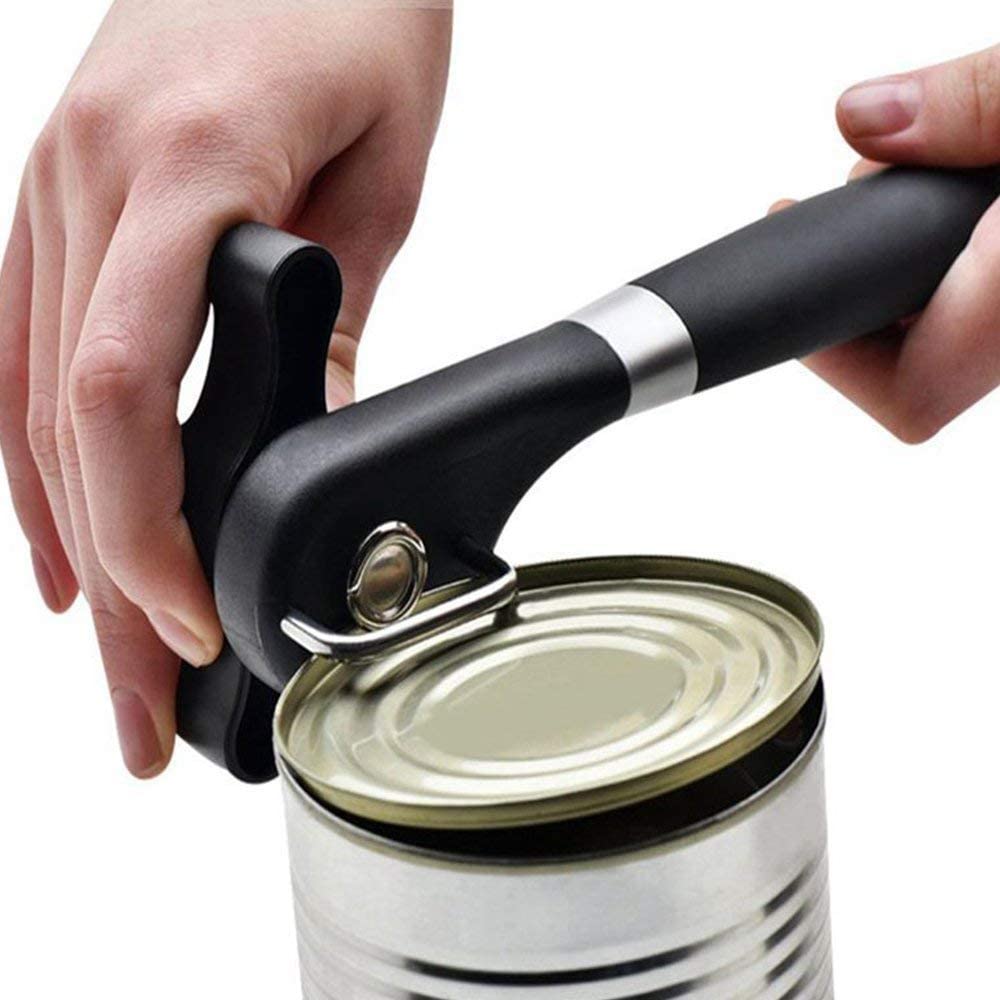 Anthropometrics deals with the measurement of the human body.
We use anthropometric data to make products suitable for the majority of users.
We use anthropometric data to design for a specific age, sex/gender of percentile group.
anthropometrics
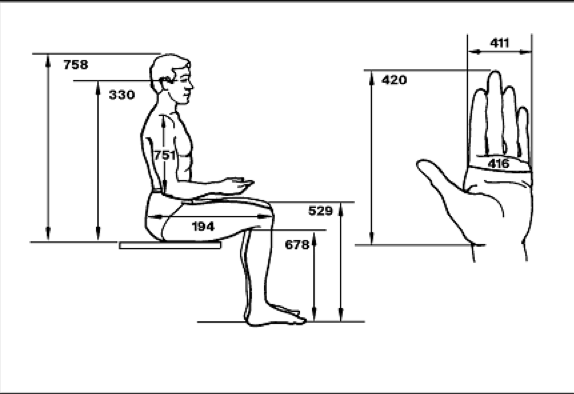 We use anthropometrics because we want  to design products that are suitable for the largest number of users.
We use percentiles to help decide what sizes to use.
anthropometrics
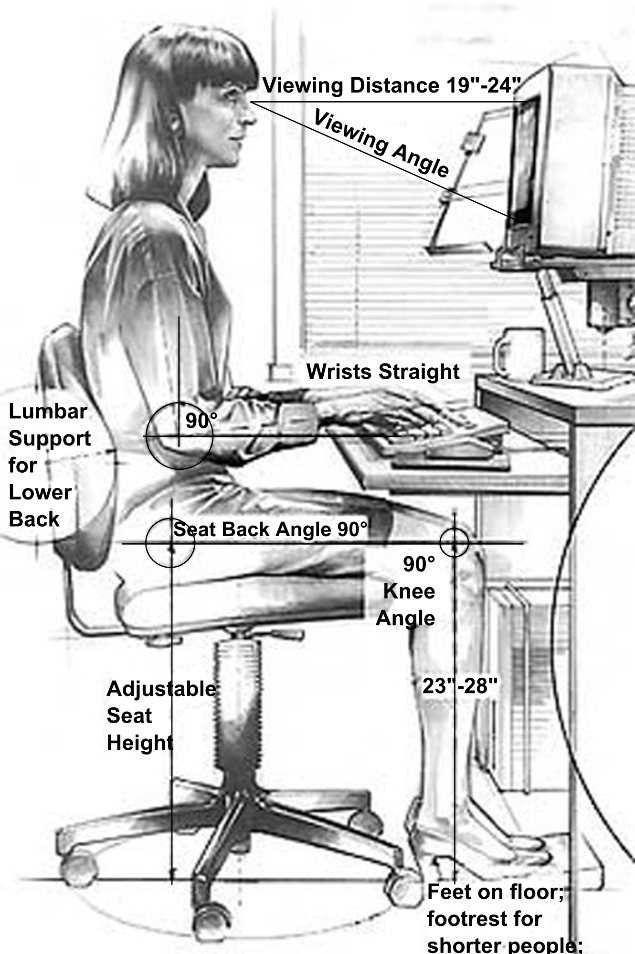 For example, a door’s height must include the 95th percentile, otherwise taller people would be disadvantaged. The door’s width is determined by access for disabled people with wheelchairs. 
In contrast, a chair’s seat height from the floor would be designed for the 50th percentile to ensure most people can sit comfortably and rest their feet on the floor.
anthropometrics
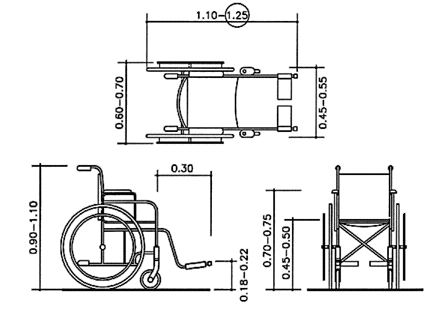 anthropometrics
The average human is the 50th percentile, the smallest in the 5th and the tallest in the 95th.
Number of people
5th Percentile
50th Percentile
95th Percentile
Physiology is how we physically interact with a product – lift/push/pull/twist/open/sit etc.
Our physical abilities are effected by age, strength, fitness, dexterity etc.
Products have to be made in a way that allow us to use them without causing physical strain or injury.
physiology
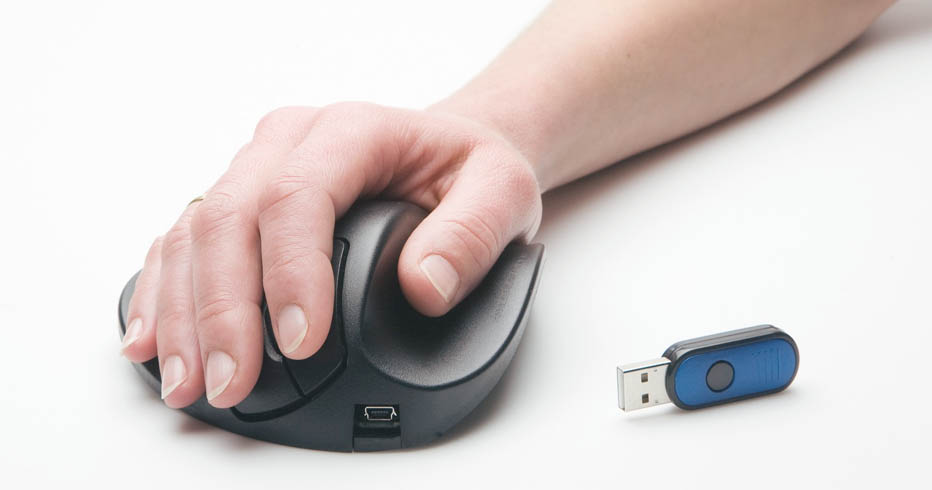 Psychology is about the human mind and in ergonomics its how products make us feel or what they make us think.
Psychology and aesthetics sometimes overlap.
Colours can generate certain feelings or emotions.
Textures can tell us about the quality or safety of the product.
psychology
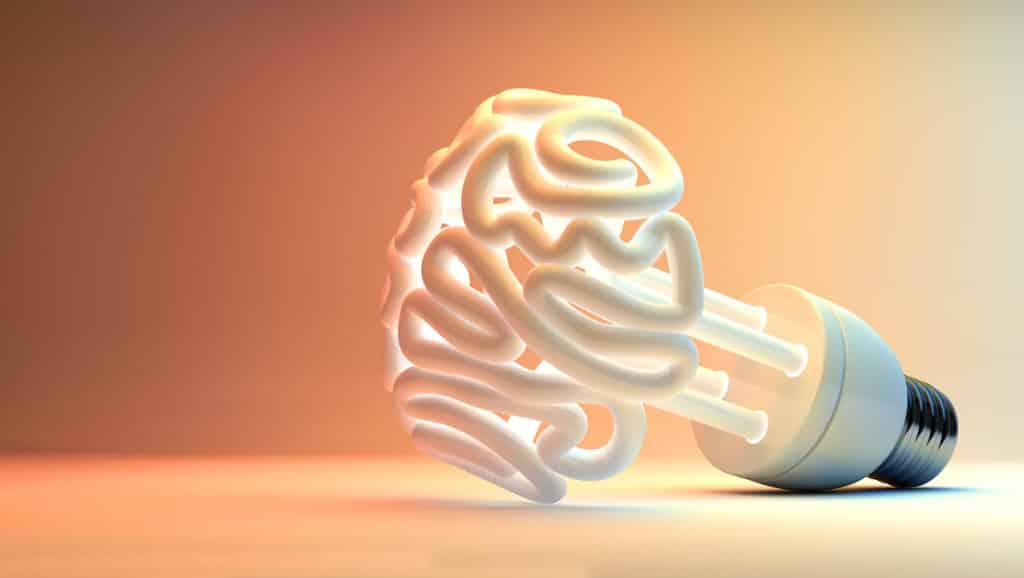 Performance is about how well a product fulfils its purpose – how it performs and how well it works.
It can be divided into a few main areas;

Safety is a product safe to use
Durability will the product stand up to frequent use
Ease of Maintenance can the product easily be kept in working order
Materials & Manufacturing are the materials suitable? What processes will be used?
performance
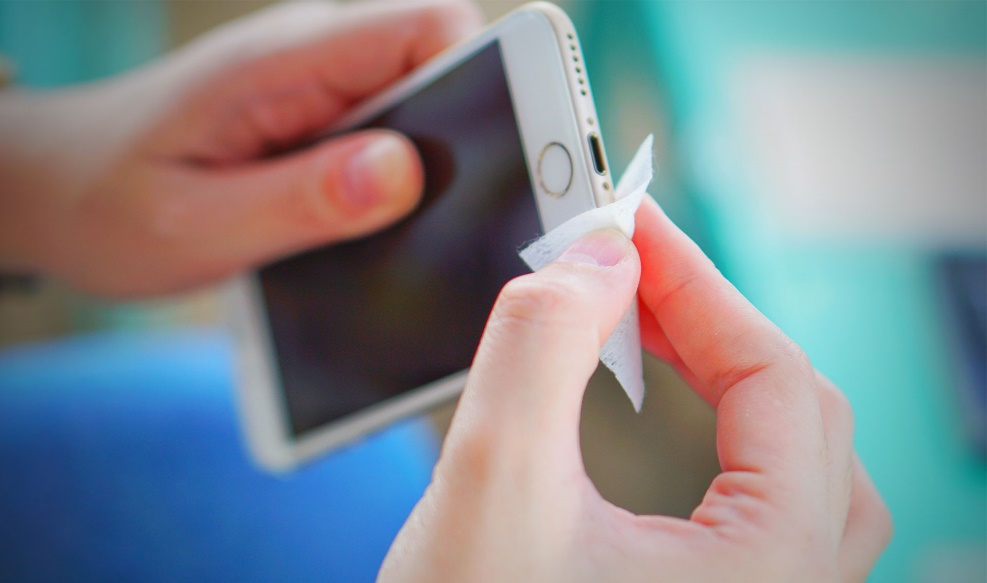 Market is everything to do with who will buy the product, where/when it will be sold, how much it will cost etc.
Target Market is the group of people who the product will be aimed at. The target Market is influenced by:
Age
Geographical location
Income
Interests
Lifestyle
Cultural
Religion
Need/wants of consumers
Current trends
market
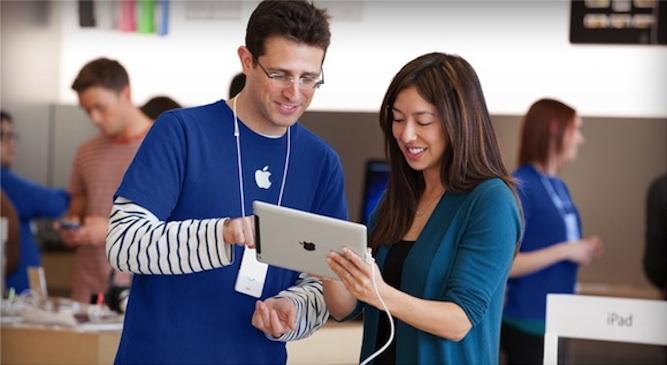 Use the Design Factors to help carry out a DESIGN ANALYSIS.
Use the Design Factors to help carry out a design analysis. How have each of these affected the design of the drill. 
Write in paragraphs on the sheet provided to describe and explain your design analysis. 

FUNCTION 
AESTHETICS
ERGONOMICS
PERFORMANCE
MARKET
Activity 1
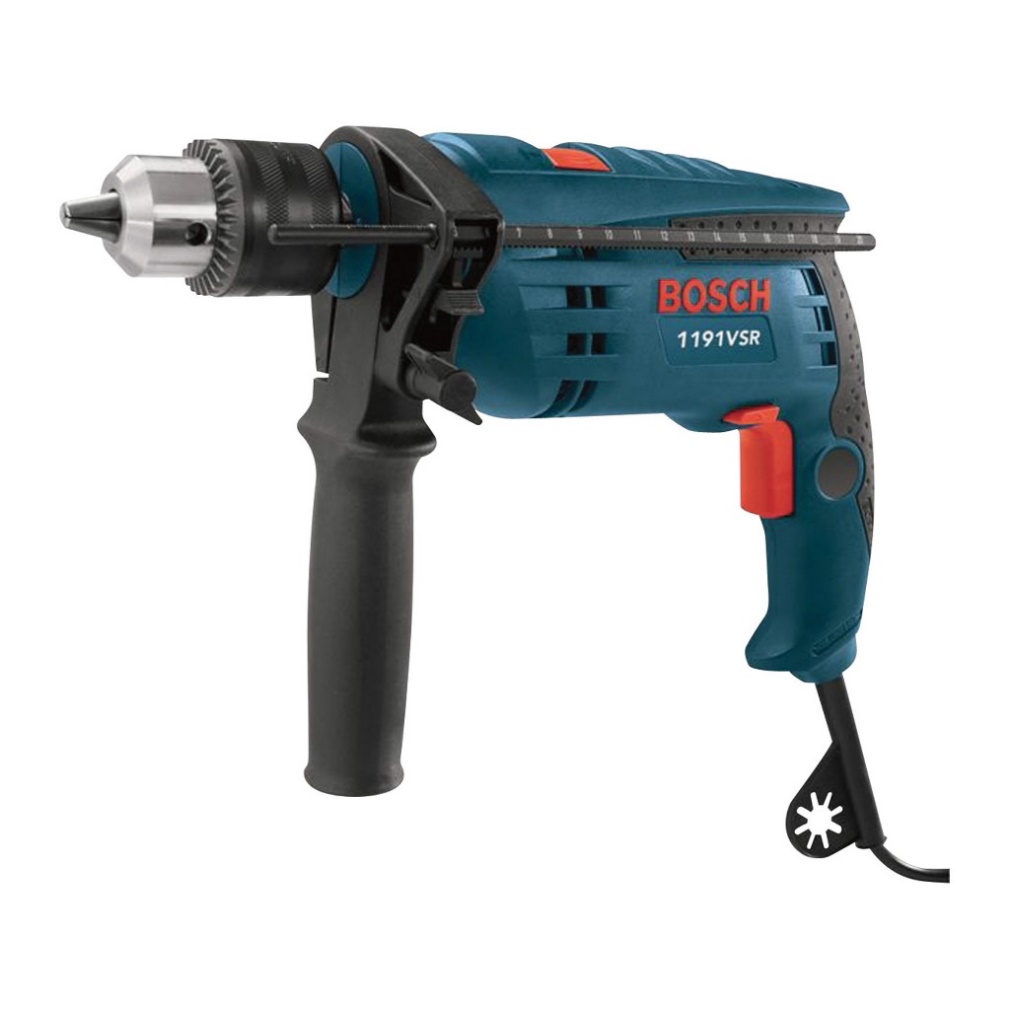 Use the Design Factors to help carry out a DESIGN ANALYSIS.
Use the Design Factors to help carry out a design analysis. How have each of these affected the design of the bike. 
Write in paragraphs on the sheet provided to describe and explain your design analysis. 

FUNCTION 
AESTHETICS
ERGONOMICS
PERFORMANCE
MARKET
Activity 2
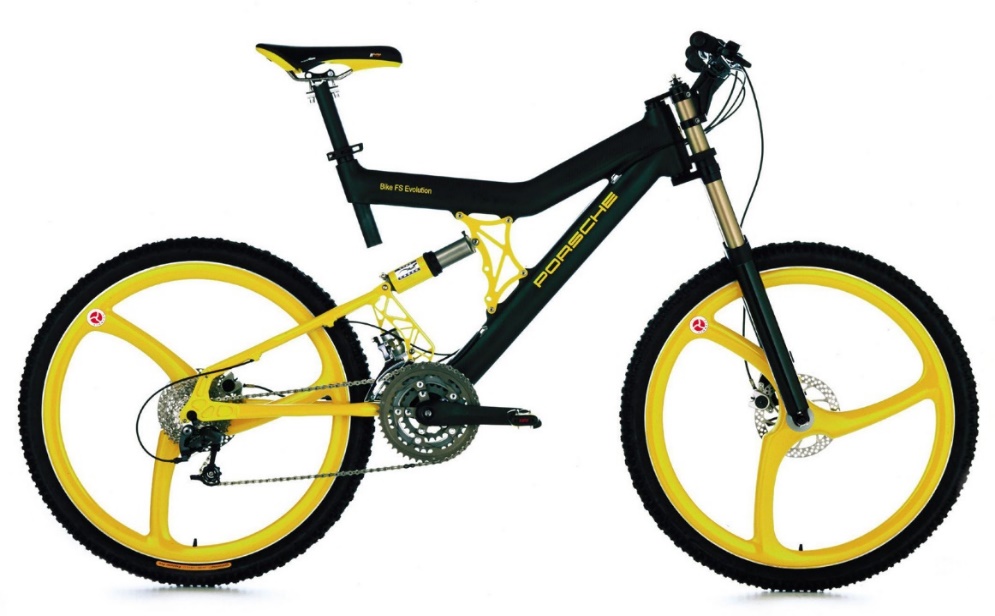